SISE Mathematics Research BursariesJames Tuite, Dan Rust
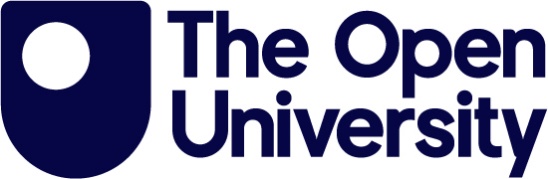 Context
For the last few years M&S has been running a successful program of summer research projects with undergrads.  The goal is to give students a taste of real research in STEM.
This has resulted in:
Awards
Conference presentations
Research papers
Our Plan
We will run a pilot project to identify challenges and ways to overcome them and produce guidance for similar future projects.
How will they be run? 
Long recruitment times and project duration ~6-9 months.
No interview. Advertise to education officers.
Bursary for student to match standard program.
A blend of independent research and contact via phone/video conference (and in person?).
Work on problems that are easy to grasp with minimal background.
Outcomes could include academic papers, which the student can help to write.
Assess outcomes through interviews/journals.
Present results in publications/Esteem conference.
Produce ‘How to’ document for future programs.
The issue
BUT we noticed at least one group had been disadvantaged: SISE students
It is difficult for them to apply (and even to see the advert) and to maintain regular contact.
Such a project could help rehabilitation and give a pathway to PhD study on release. Yet there appear to be no similar projects in the UK.
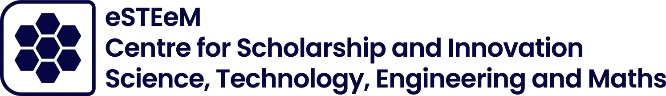